SCHULGEMEINDE Hittnau
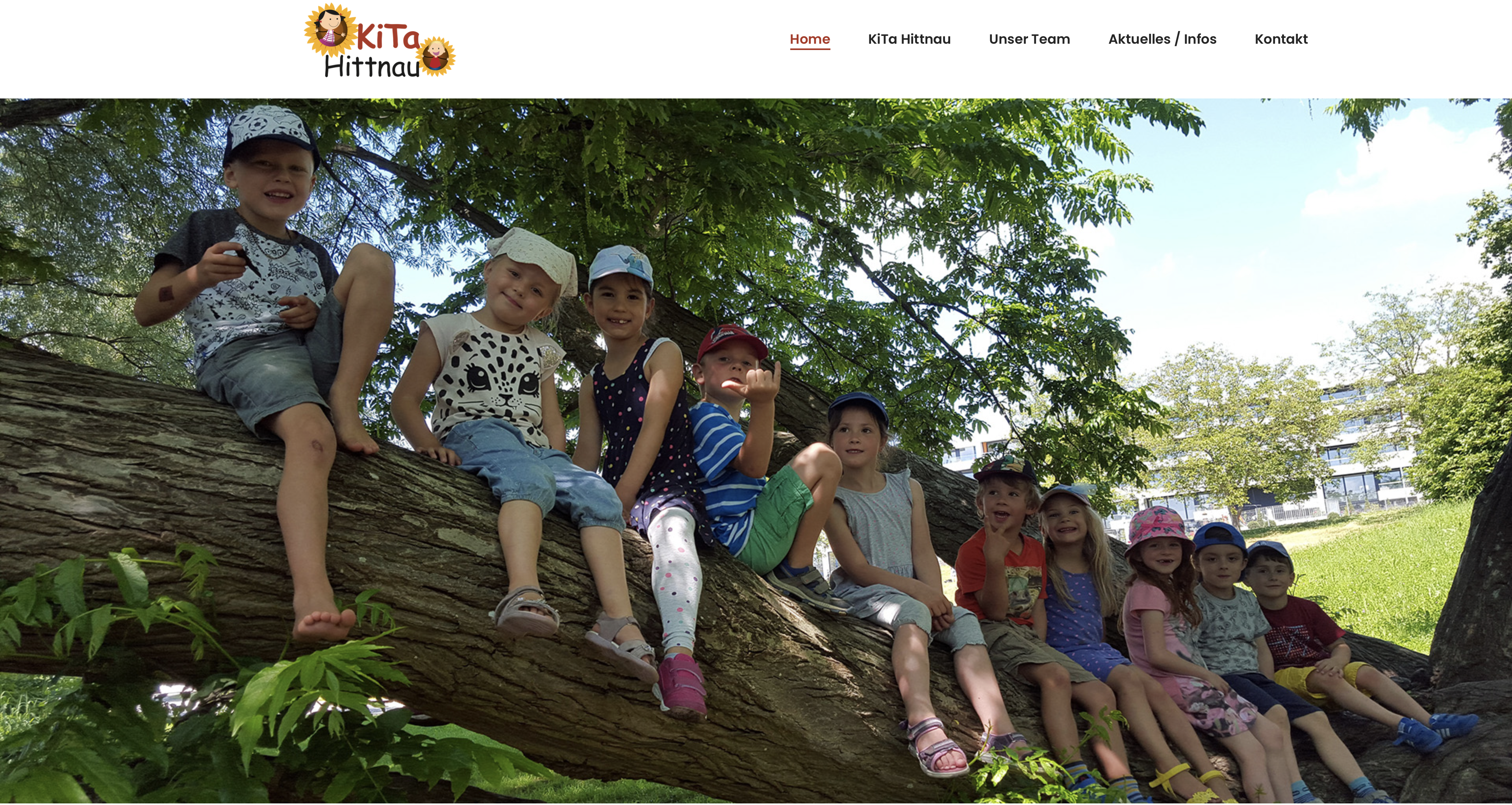 Vorstellung Projekt
„KiTa und Umbau Alte Seki“
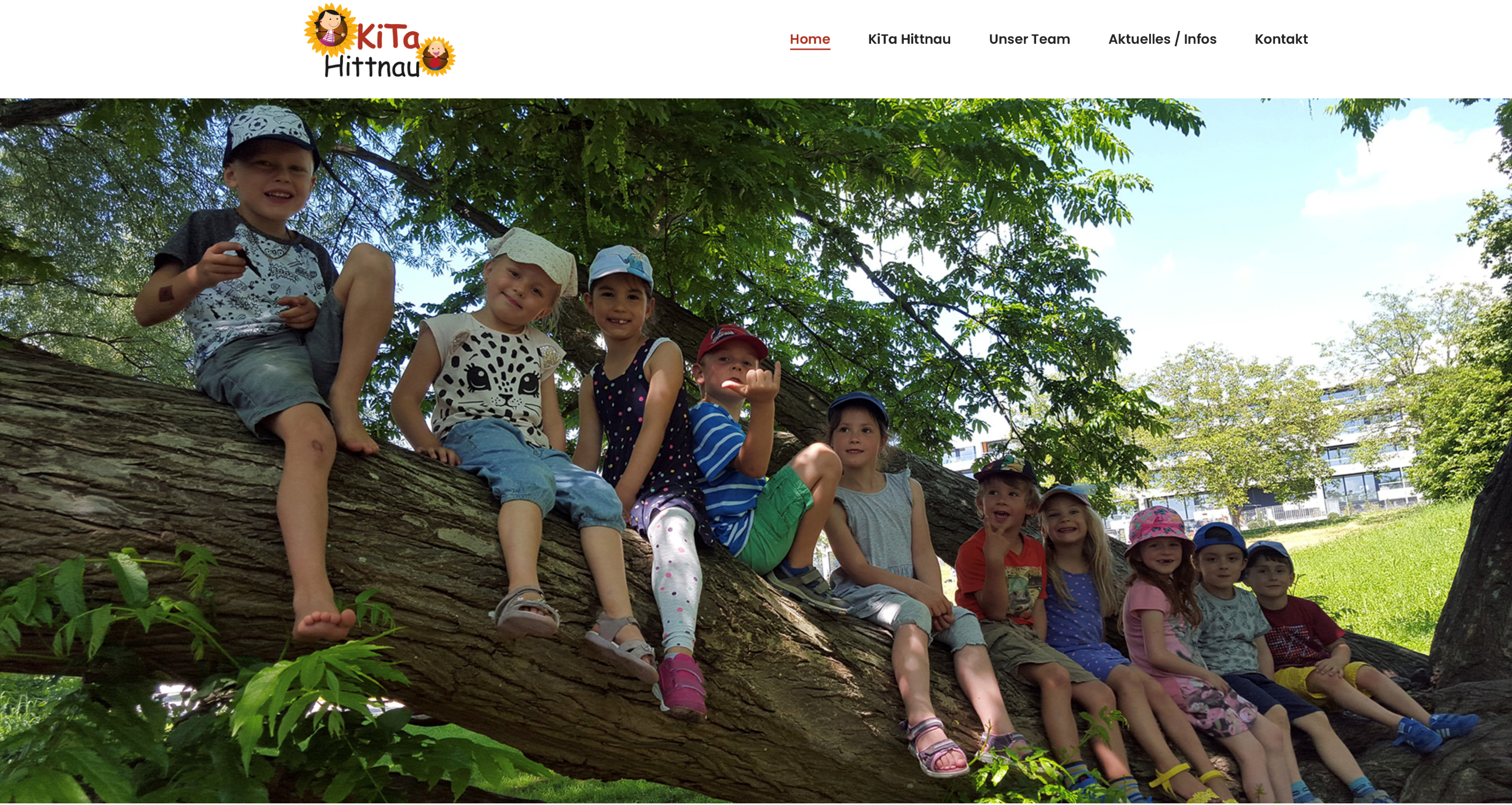 1
SCHULGEMEINDE Hittnau
Rechtliche Grundlage (Kinder- und Jugendhilfegesetz (KJHG)) 
Gemeinden 
sorgen für bedarfsgerechtes Angebot an familienergänzender Betreuung von Kindern im Vorschulalter.
legen Elternbeiträge fest und leisten eigene Beiträge. 
können die wirtschaftliche Leistungsfähigkeit der Eltern für Elternbeiträge berücksichtigen, welche höchstens kostendeckend sein dürfen. 
Gesetz gilt ab 01.01.2014.
2
SCHULGEMEINDE Hittnau
Umsetzung Hittnau
Rahmenkredit an Schulgemeindeversammlung vom 10.12.2012, um Angebot in Gemeinde aufzubauen. 
Ziel: Betrieb in gemeindeeigener Liegenschaft führen (keine Mietabhängigkeit).  
Zeithorizont zu kurz, darum Übergangslösung mit Mietobjekt Stationsstr.
01.09.2023 feierte KiTa Hittnau 10-jähriges Jubiläum an der Stationsstr.!
3
SCHULGEMEINDE Hittnau
Heutige KiTa
Standort
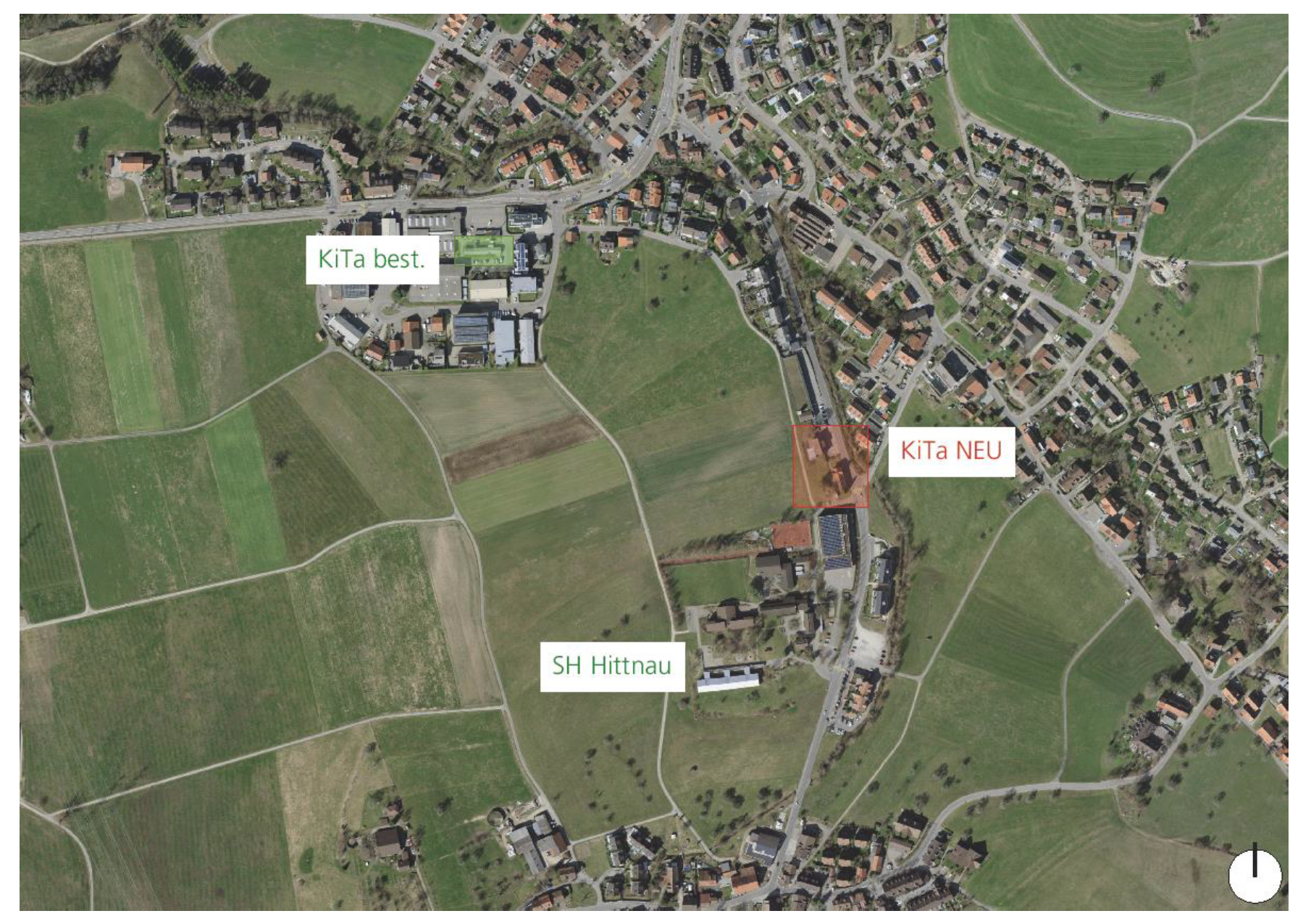 4
SCHULGEMEINDE Hittnau
Heutige KiTa
Zugang und Spielbereich
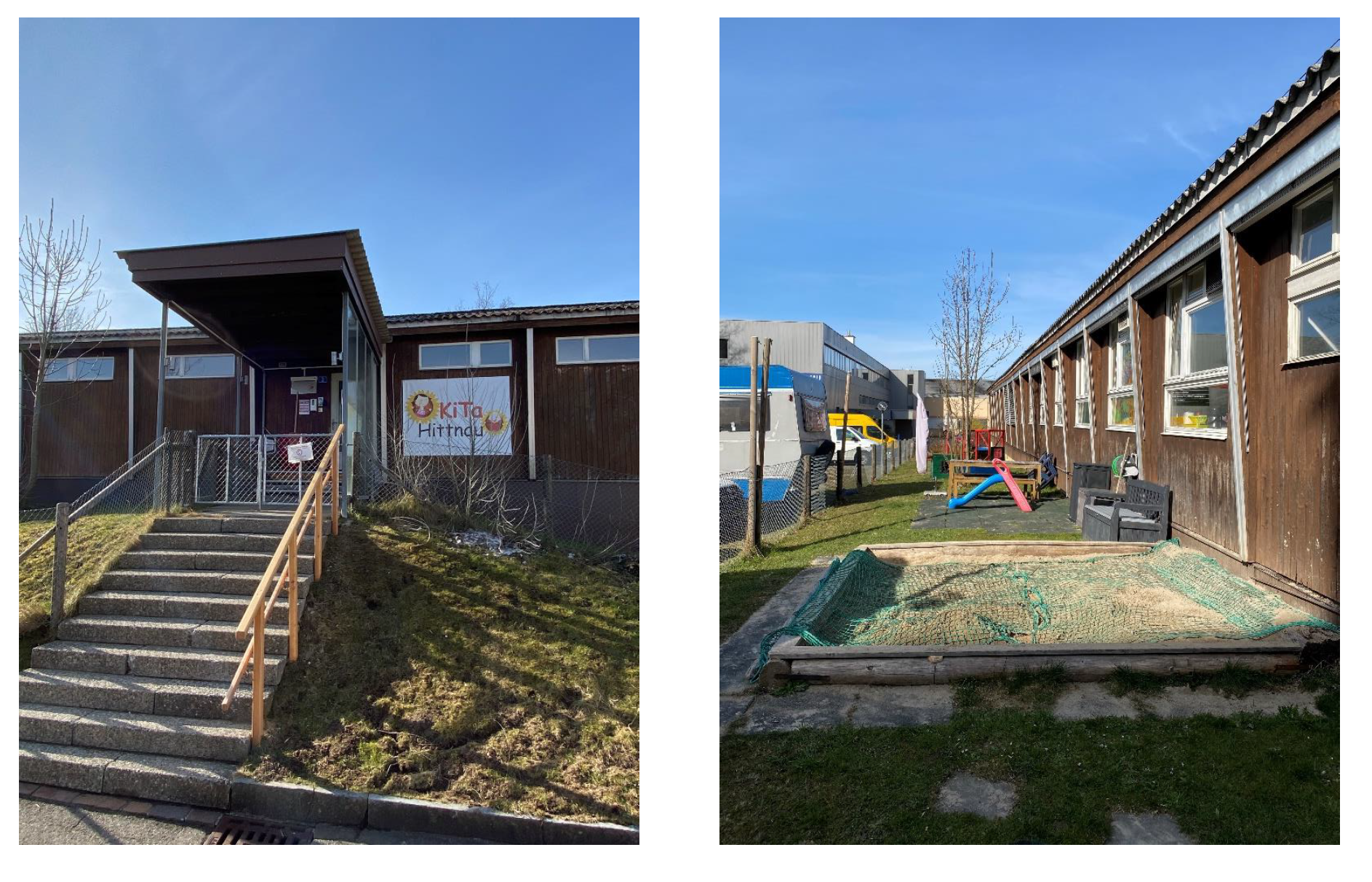 5
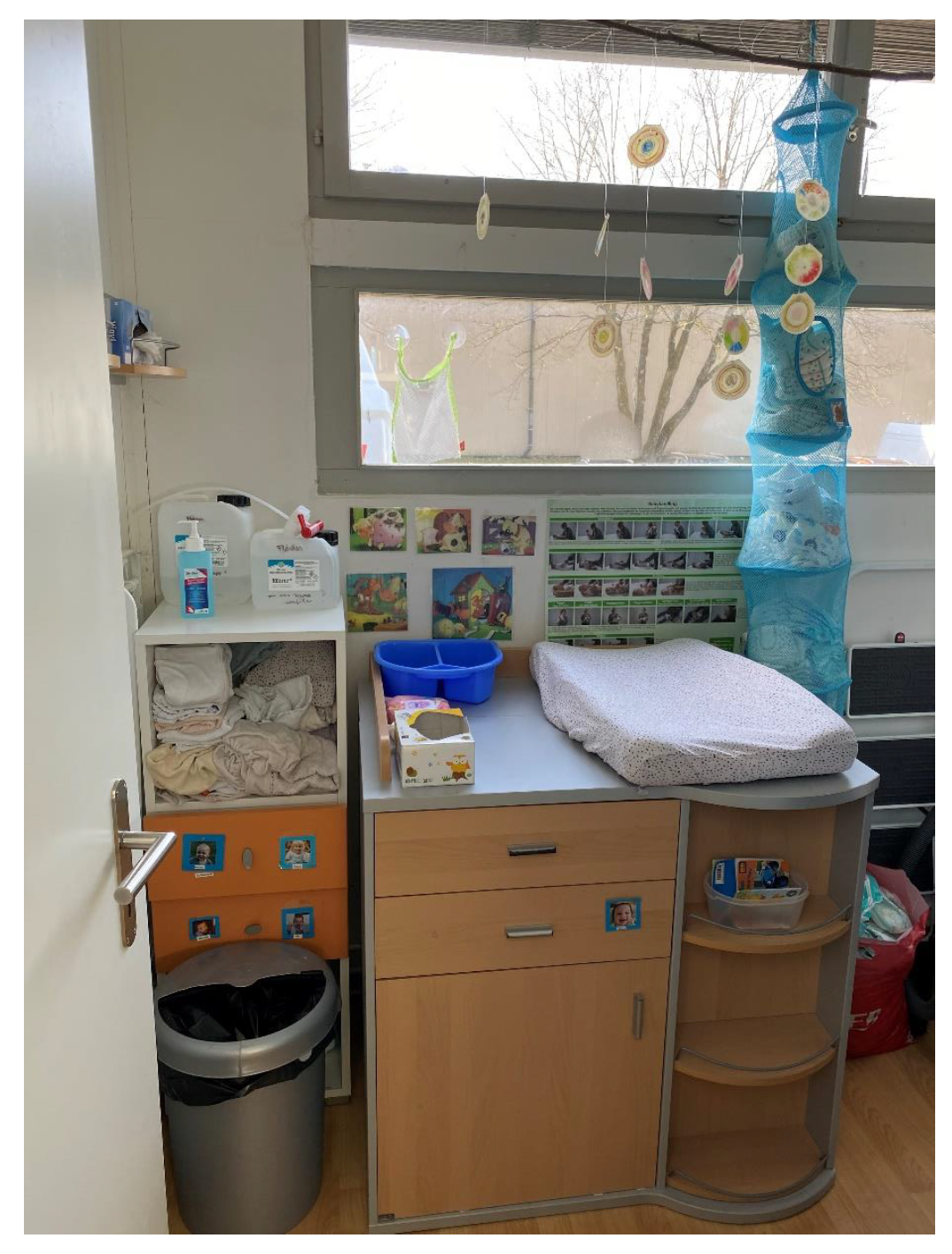 SCHULGEMEINDE Hittnau
Baustruktur
Holzelementbau als Pavillon, Instandstellungen erforderlich
Innenbereiche Holztrennwände, Oberflächen unterhalten
Nasszellen zeigen altersbedingte Abnützung

Betriebliche Aspekte
Knappe Platzverhältnisse bei Garderobe, Stauraum, Essbereich, Nasszellen
Anforderung 6 m2 pro Platz nicht erfüllt
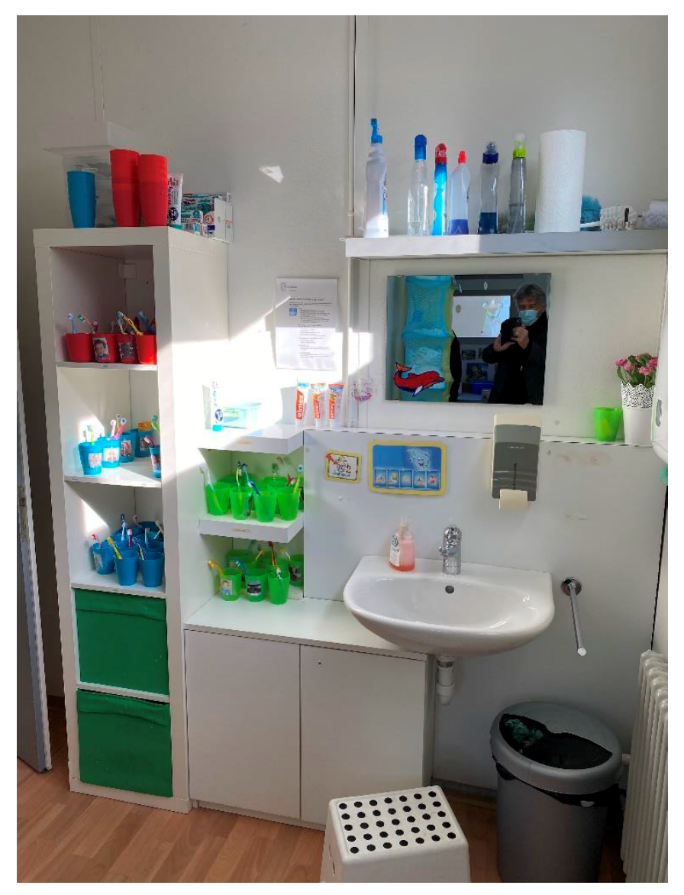 6
SCHULGEMEINDE Hittnau
Heutige KiTa
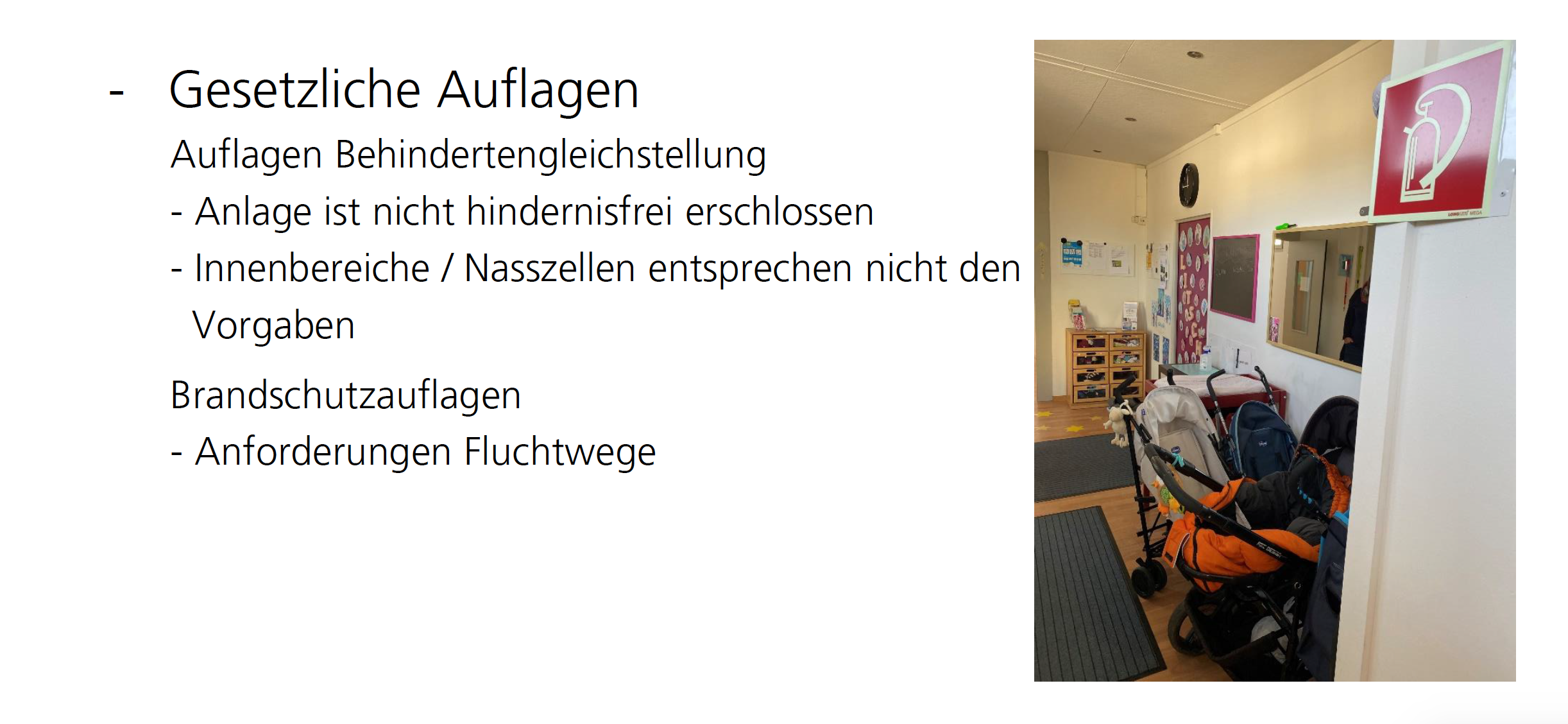 Gesetzliche Auflagen
Auflage Behindertengleichstellung
Anlage ist nicht hindernisfrei erschlossen
Innenbereiche/Nasszellen entsprechen nicht den Vorgaben

Brandschutzauflagen
Anforderungen Fluchtwege nicht erfüllt
7
SCHULGEMEINDE Hittnau
Heutige KiTa
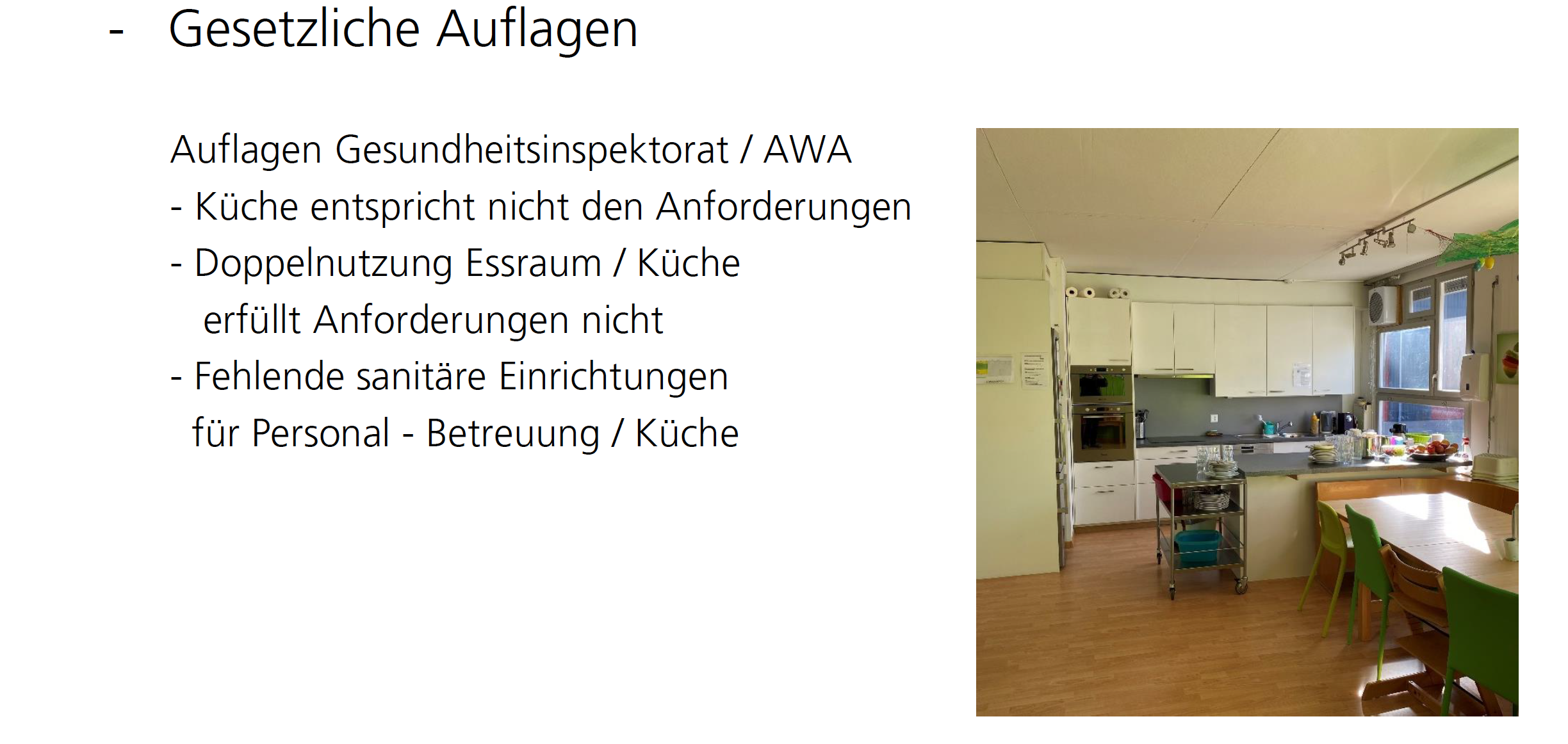 Auflagen Gesundheitsinspektorat/AWA
Küche entspricht nicht den Anforderungen
Doppelnutzung Essraum/Küche erfüllt Anforderungen nicht
Fehlende sanitäre Einrichtung für Personal – Betreuung/Küche
8
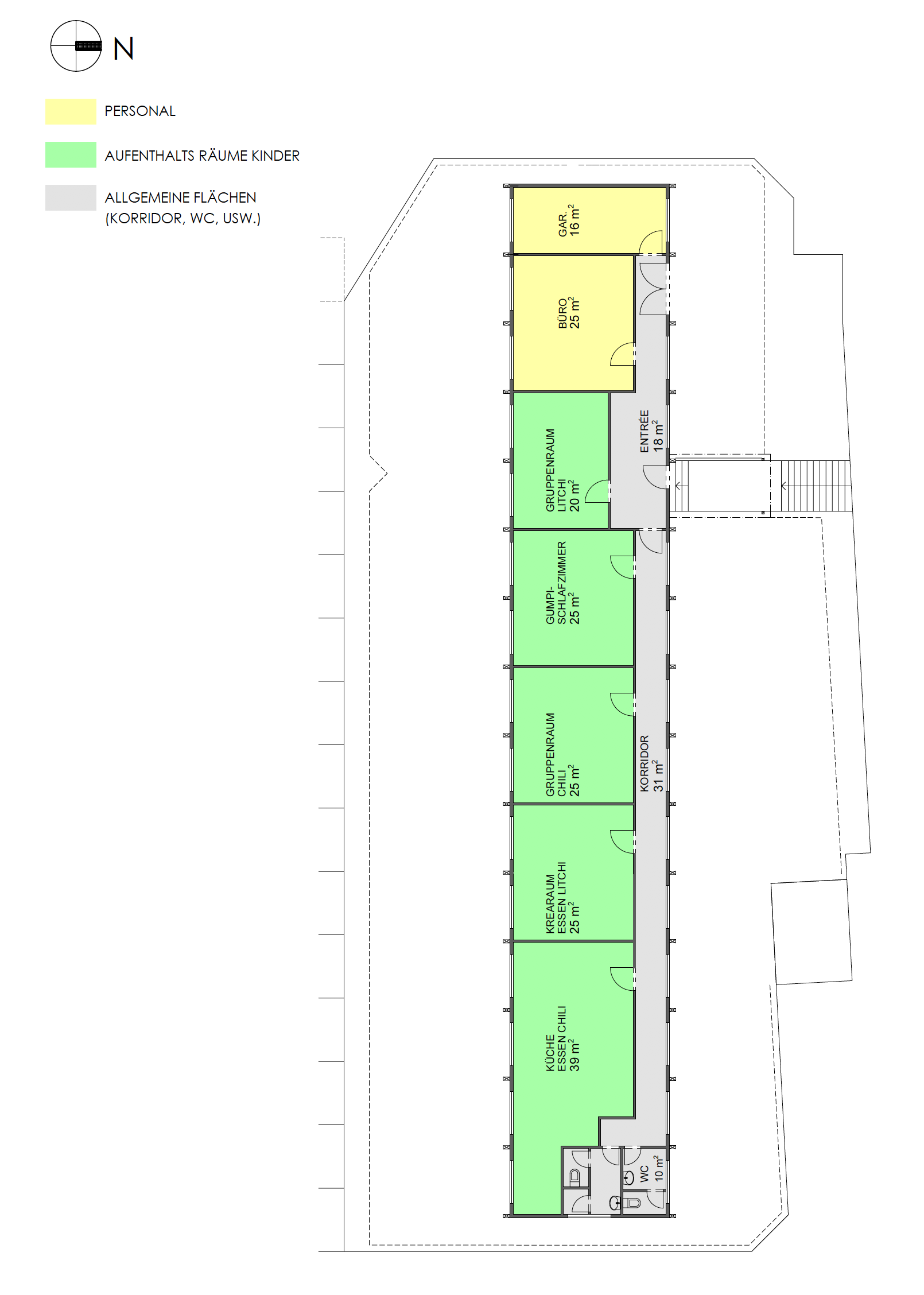 SCHULGEMEINDE Hittnau
Heutige KiTa
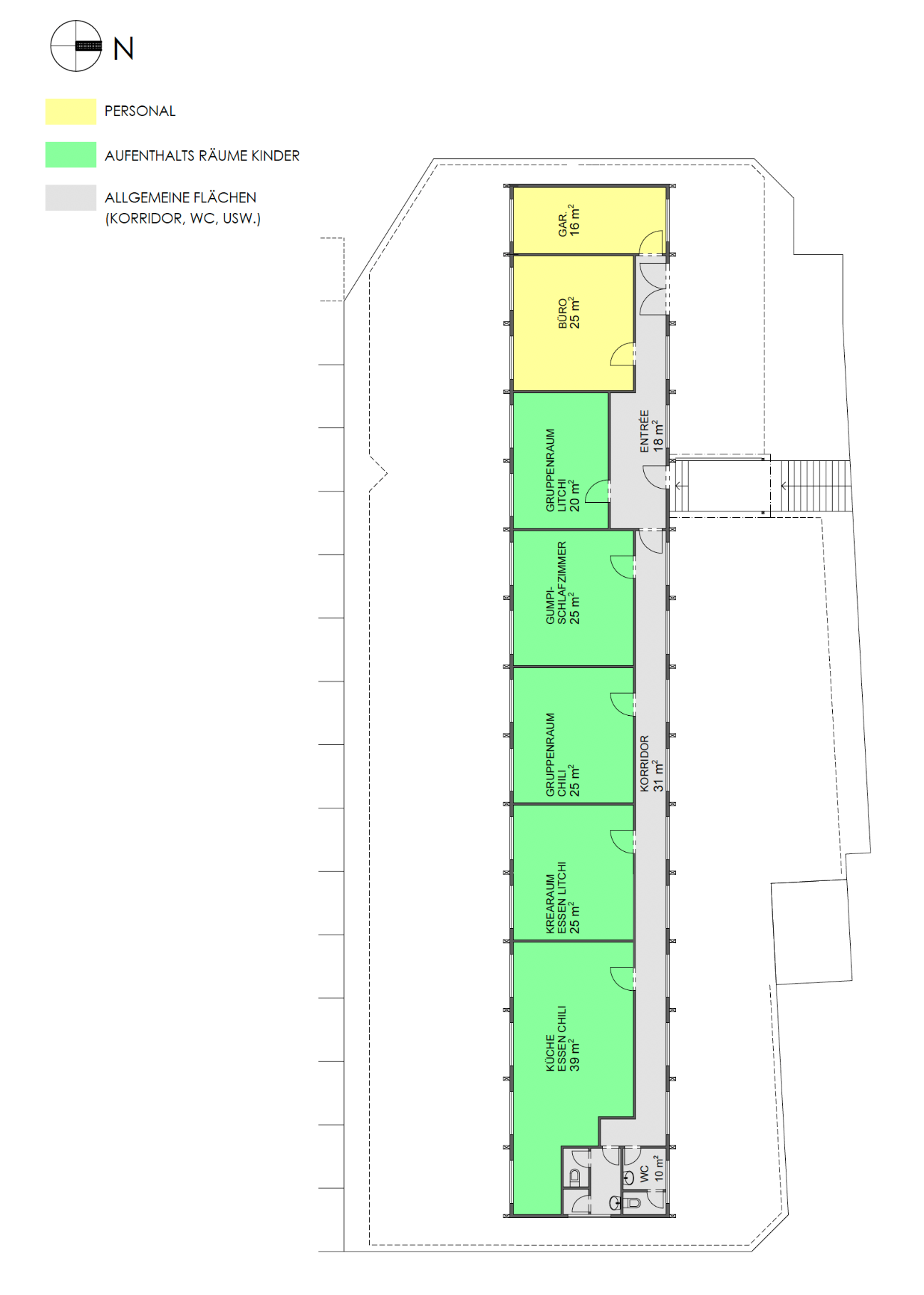 Situation
9
SCHULGEMEINDE Hittnau
Neuer Standort - Varianten
Anforderungen / Zielsetzungen
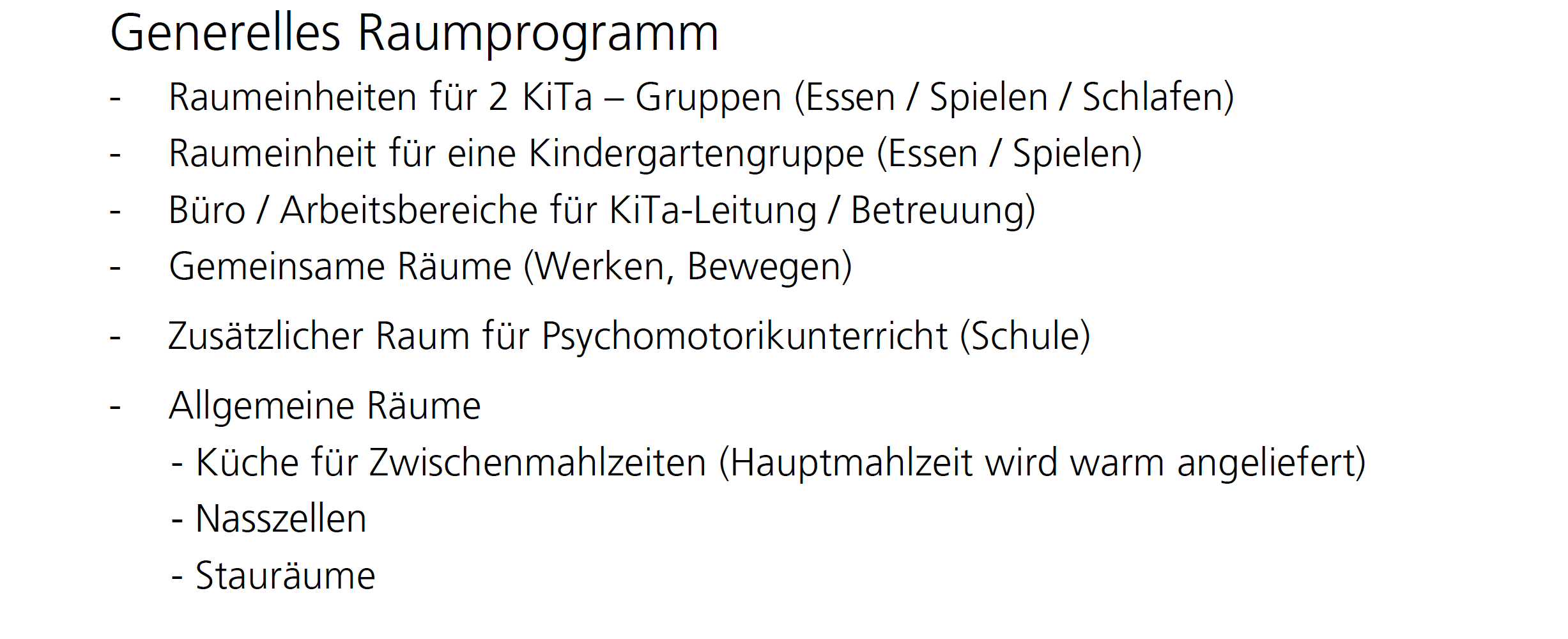 10
SCHULGEMEINDE Hittnau
Neuer Standort - Varianten
Lösungsansätze
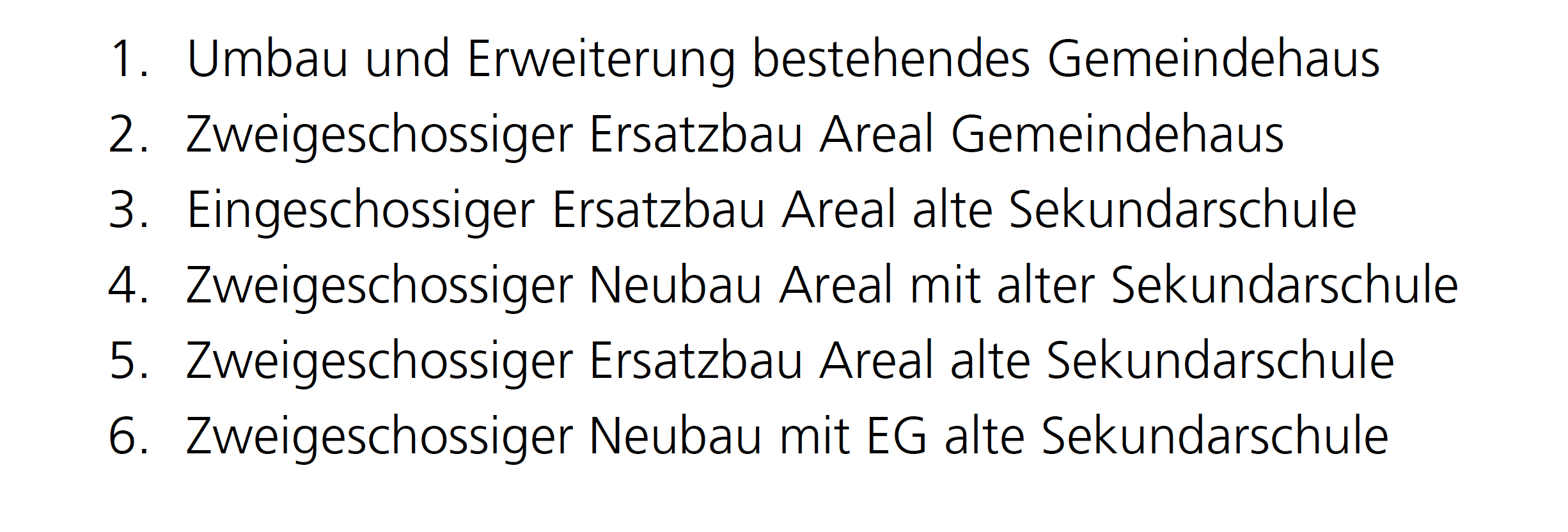 11
SCHULGEMEINDE Hittnau
Neuer Standort - Varianten
7 Bewertungskriterien
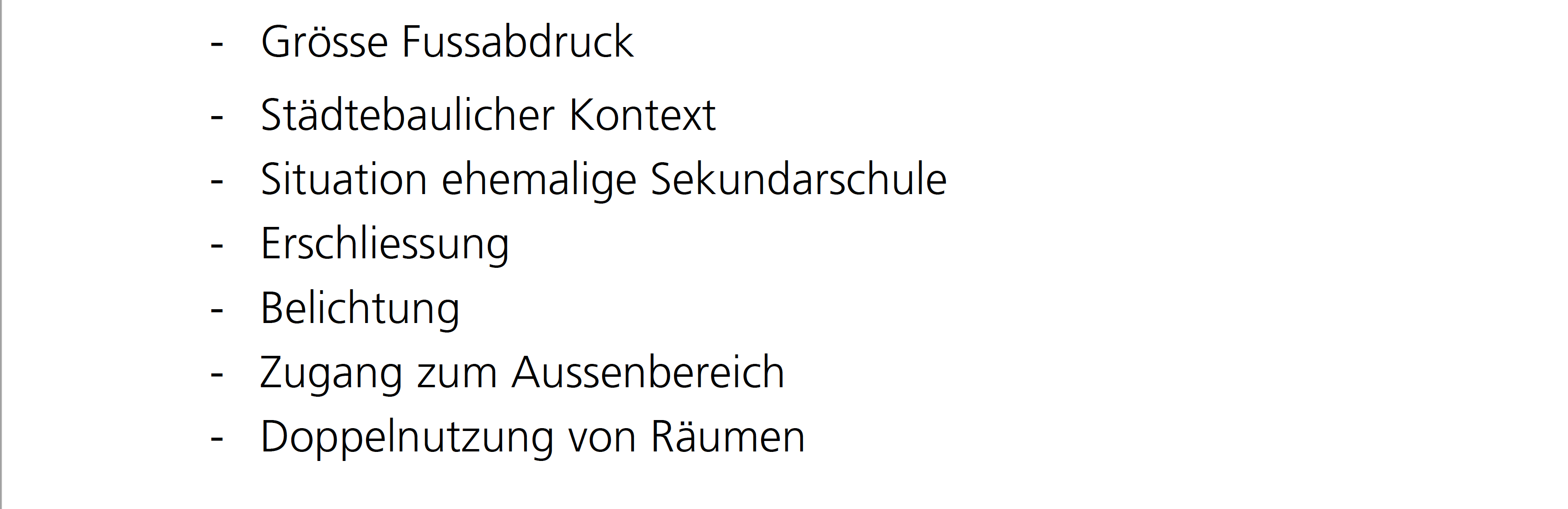 12
SCHULGEMEINDE Hittnau
1 Umbau/Erweiterung Gmd.-Haus dreigeschossig
Fussabdruck
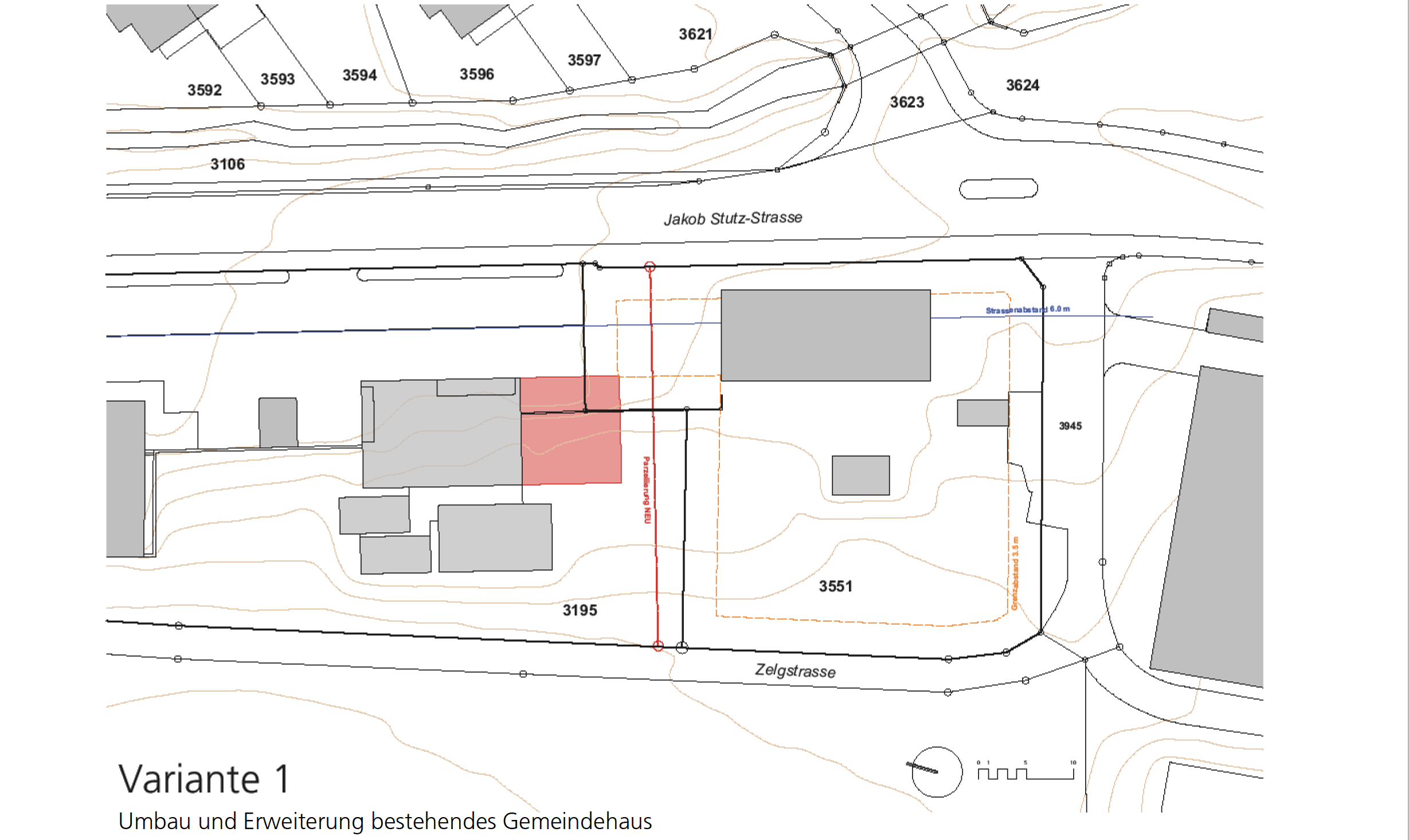 13
SCHULGEMEINDE Hittnau
2 Zweigeschossiger Ersatzbau Gmd.-Haus
Fussabdruck
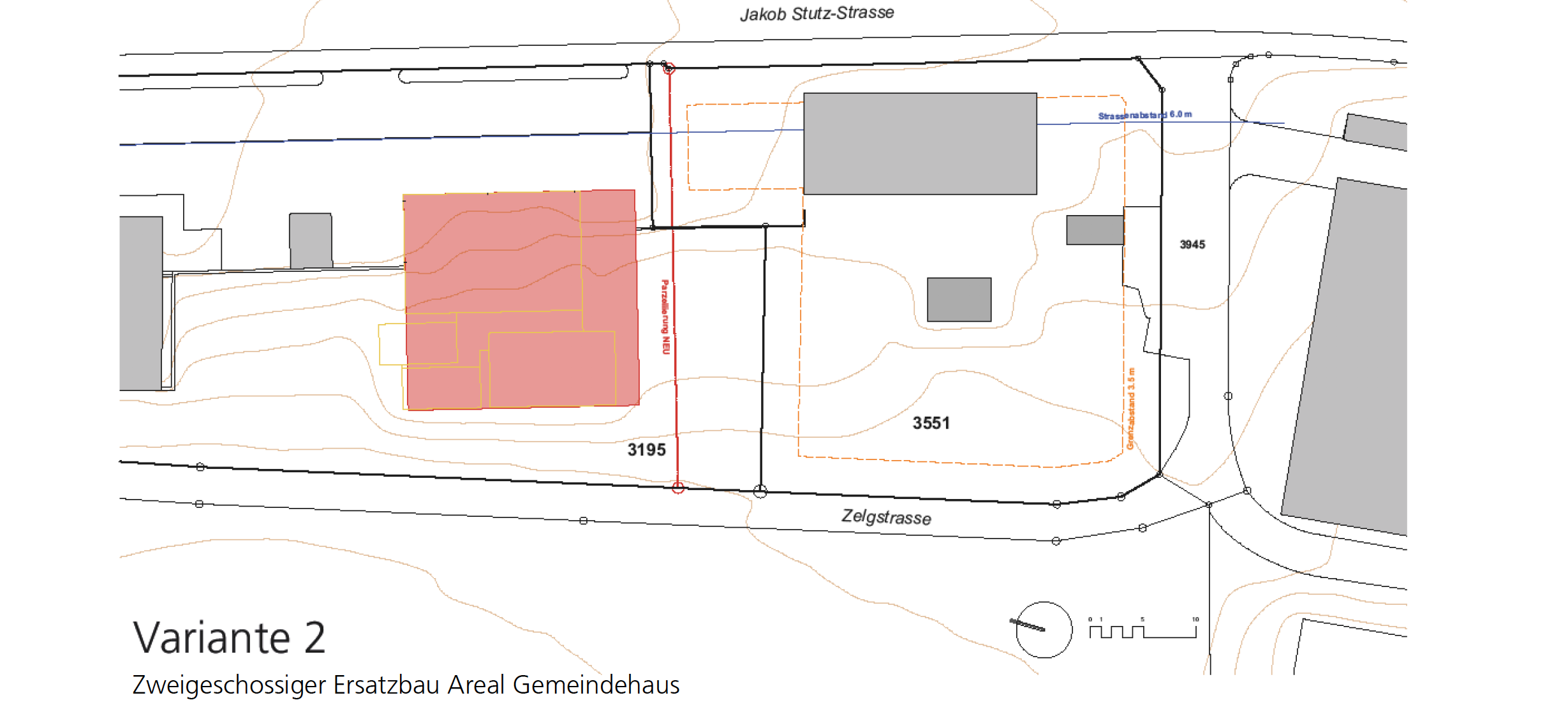 14
SCHULGEMEINDE Hittnau
3 Eingeschossiger Ersatzbau alte Sek
Fussabdruck
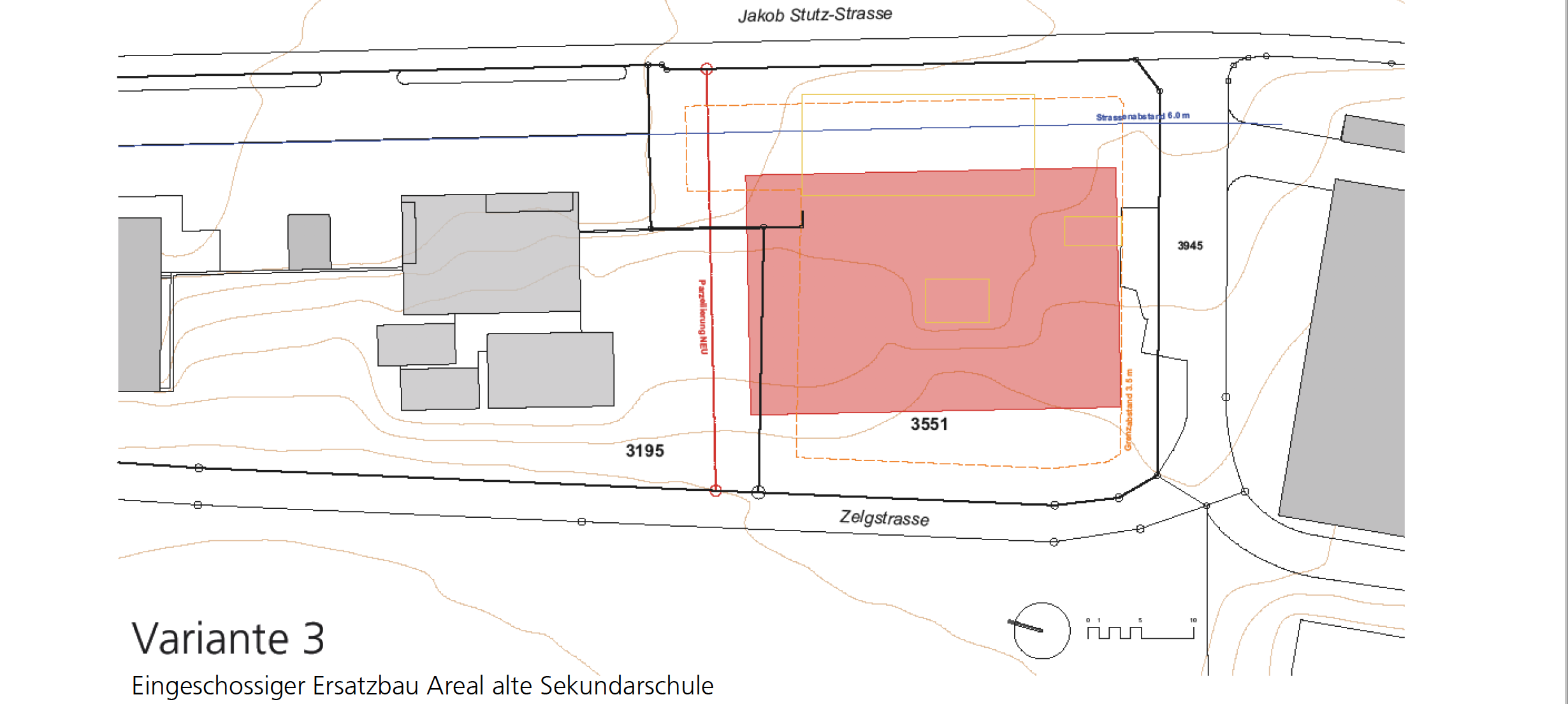 15
SCHULGEMEINDE Hittnau
4 Zweigeschossiger Neubau hinter alte Sek
Fussabdruck
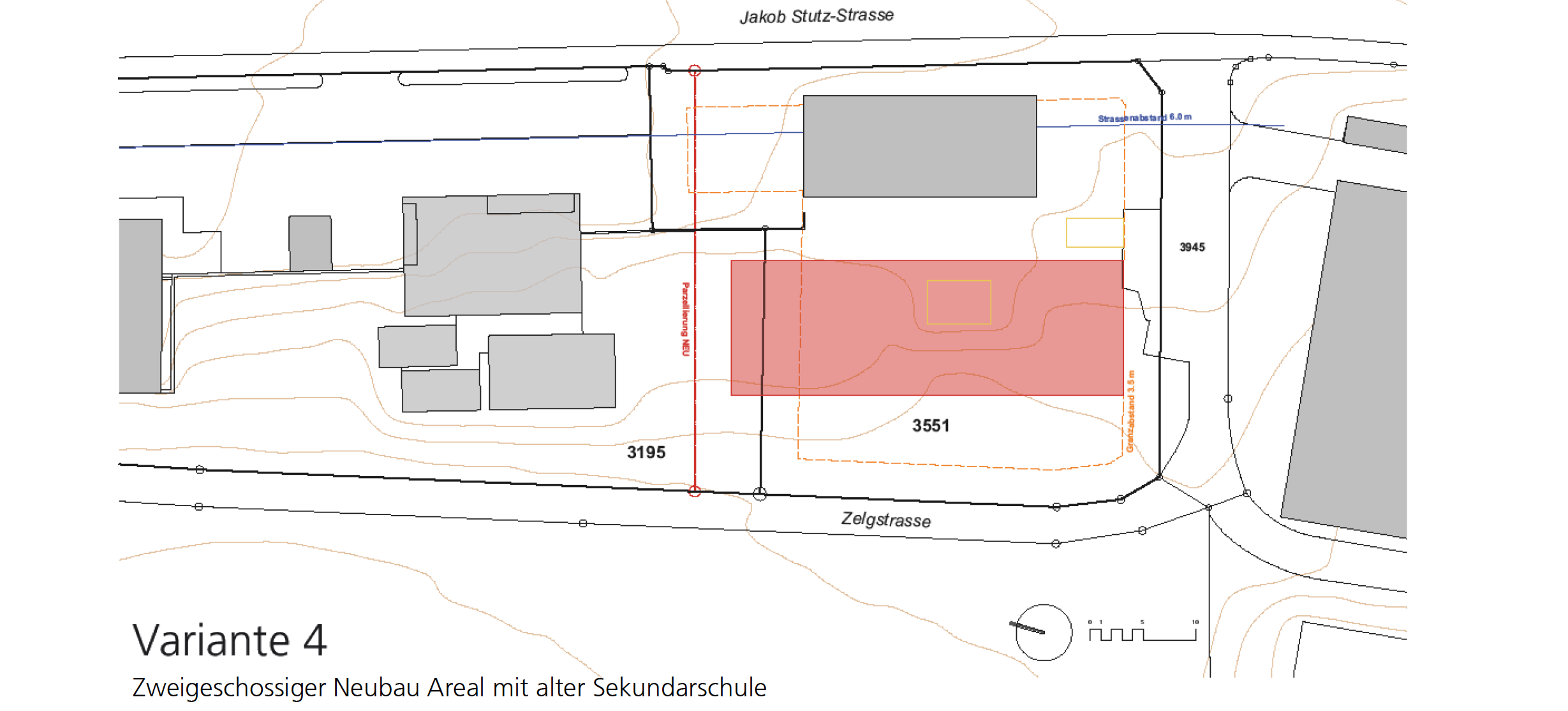 16
SCHULGEMEINDE Hittnau
5 Zweigeschossiger Ersatzbau alte Sek
Fussabdruck
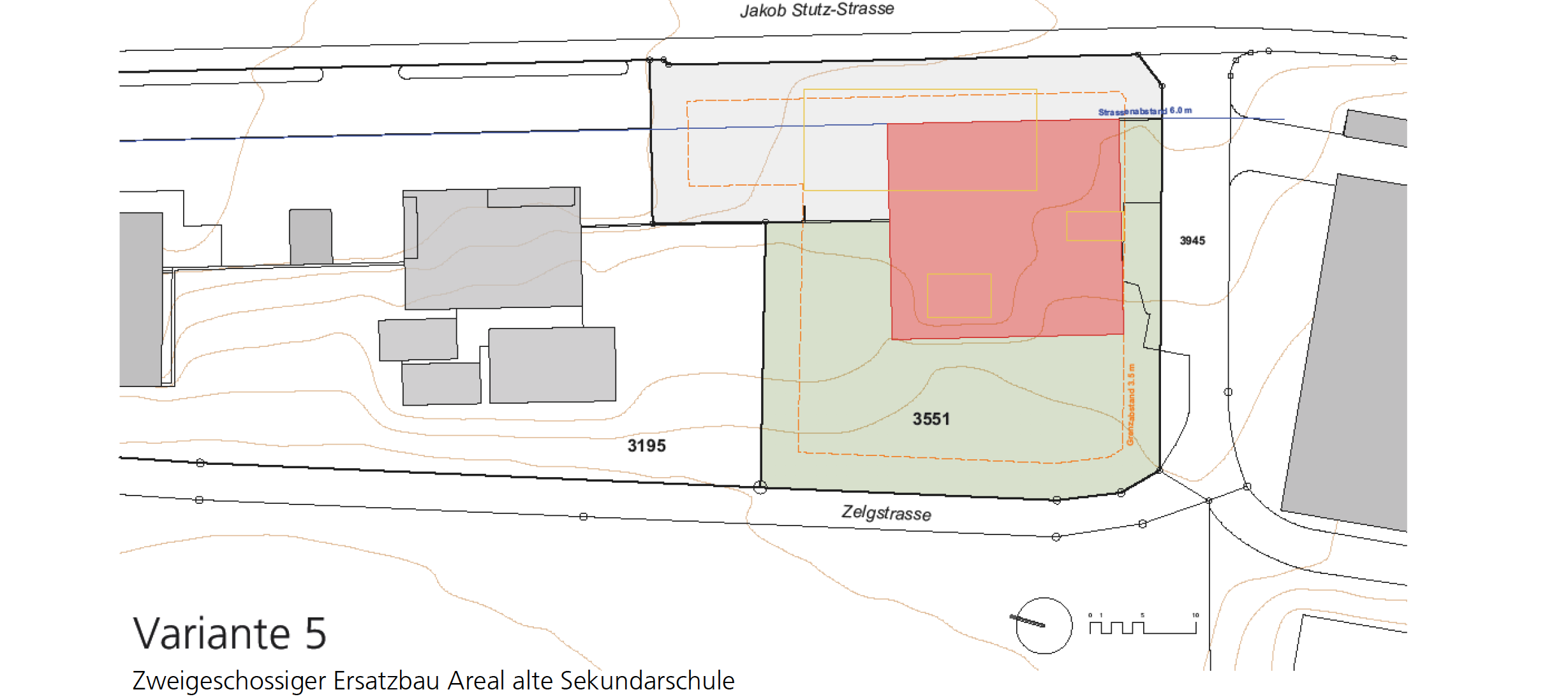 17
SCHULGEMEINDE Hittnau
6 Zweigeschossiger Neubau mit alte Sek
Fussabdruck
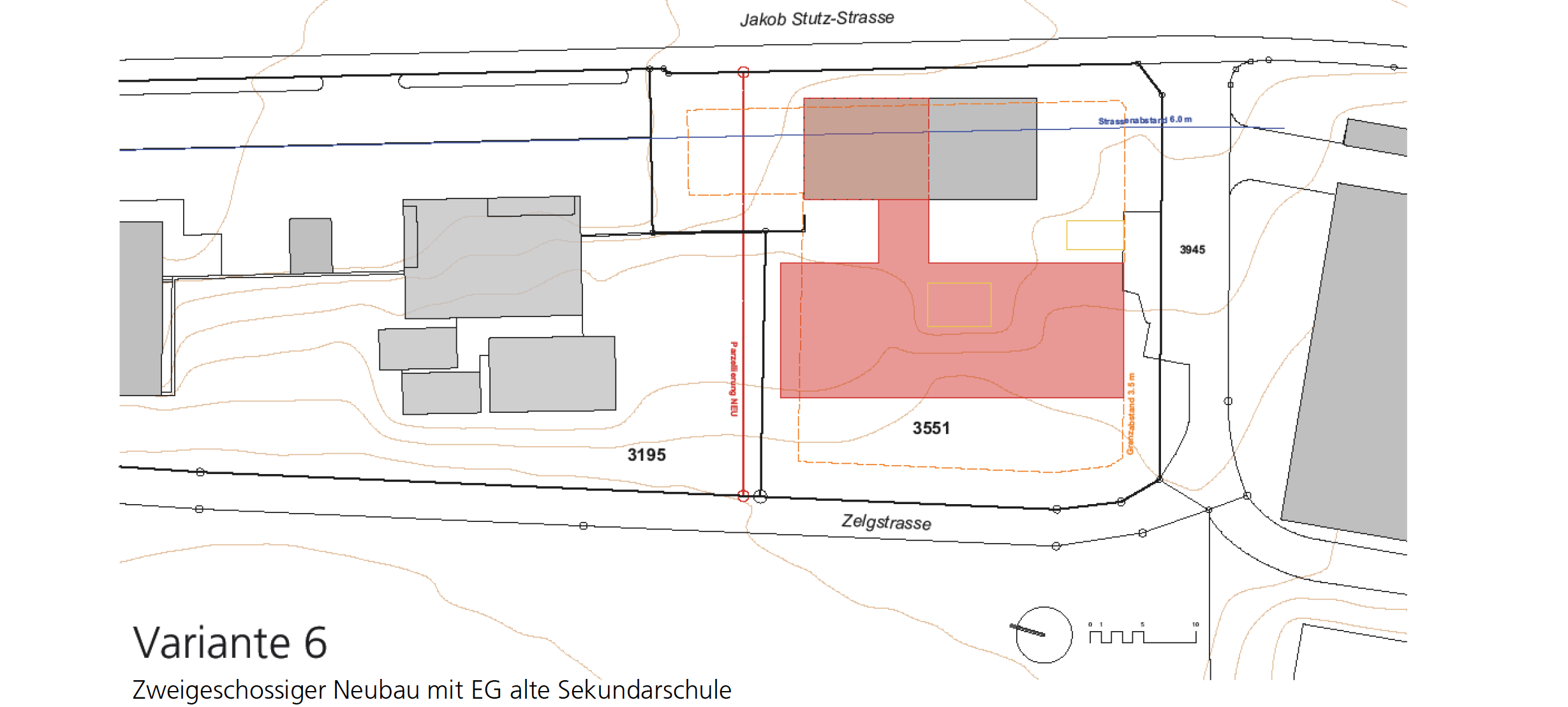 18
SCHULGEMEINDE Hittnau
Standort-/Variantenszenarien
Kostenschätzung (Genauigkeit +/- 20 %)
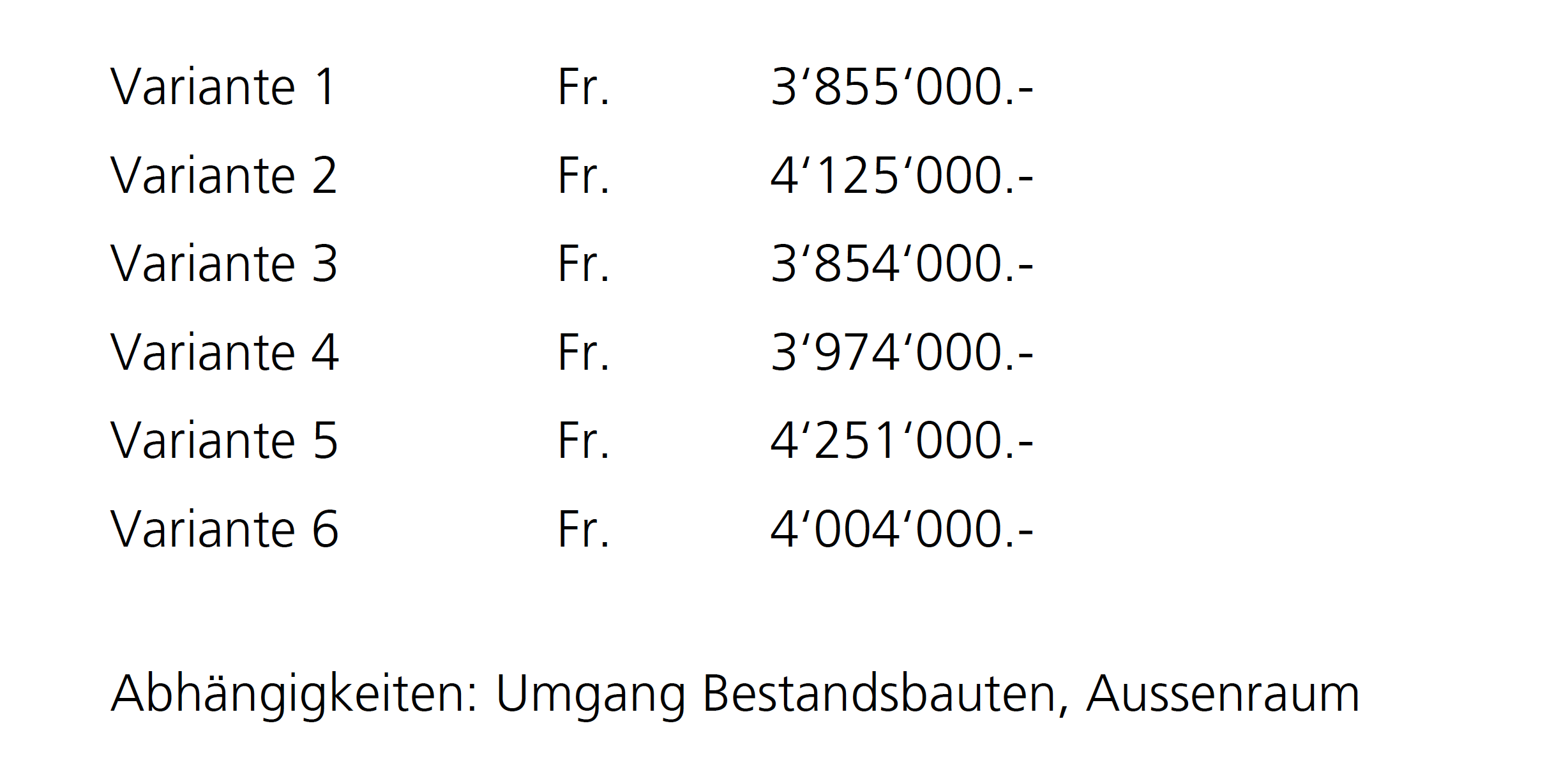 19
SCHULGEMEINDE Hittnau
Standort-/Variantenszenarien
Beurteilung
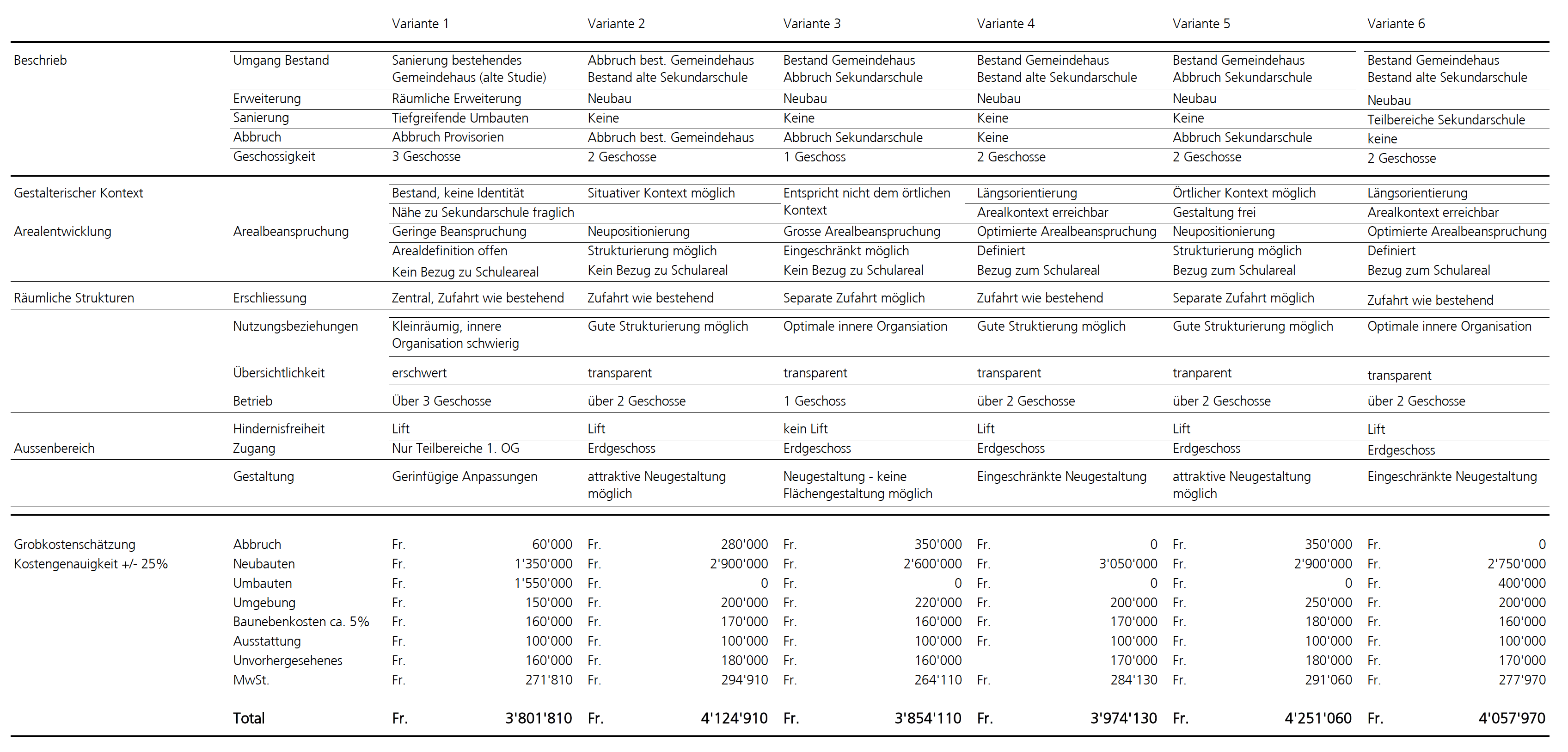 20
SCHULGEMEINDE Hittnau
Ergebnis aus Masterplan Zone öffentliche Bauten
Gebäude alte Sek und Grundstück gehören der Gemeinde. War Ausschlag zur Bildung einer Projektgruppe mit Erstellung eines Masterplans über sämtliche öffentliche Bauten und Liegenschaften.
Abfrage räumliche Bedürfnisse und zusammentragen aller Liegenschaften bei Schulgemeinde, Politischer Gemeinde und Kirchgemeinde. 
Alte Sek ist gemäss Gutachten vom 22.07.2022 ein potenzielles Schutzobjekt. Lösung sollte die Nutzung der alten Sek ermöglichen, ohne übermässige Kosten zu verursachen. 
Variante Schlussfolgerungen aus Masterplan: Handlungsspielraum besteht primär auf Areal alte Sek und Gemeindehaus.
Variante 4 und Variante 6 scheinen am geeignetsten.
21
SCHULGEMEINDE Hittnau
Studie aus Masterplan öffentliche Bauten
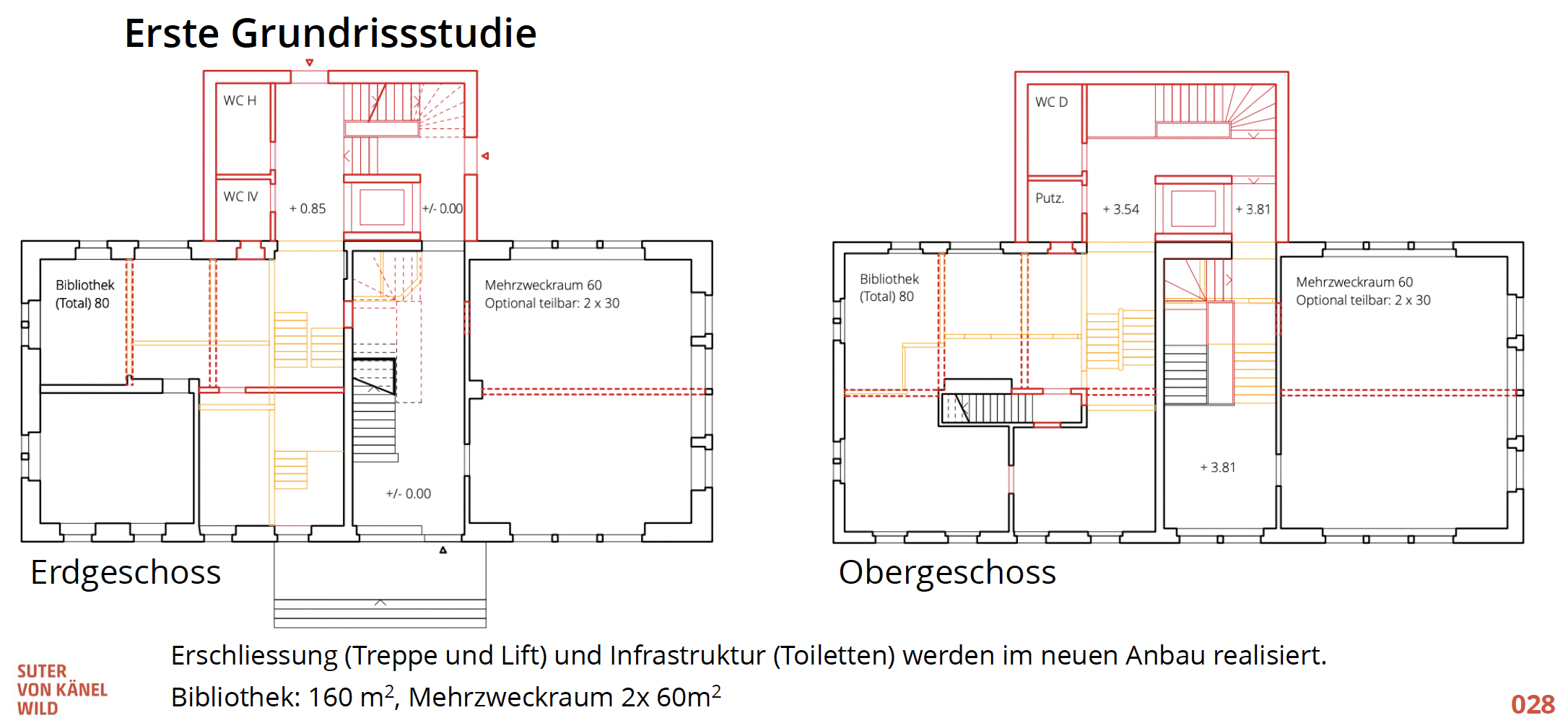 22
SCHULGEMEINDE Hittnau
Fazit für Variante 6
Eine Kombination aus Umbau und Anbau entlastet alte Sek von aufwändigen Ausbauten im Bestand (Toilette, Lift etc.).
Eine Grundsanierung mit gewissen inneren Umbauten ist günstiger als eine komplette Neunutzung der alten Sek. 
Die bestehenden Räume der alten Sek können optimal und hindernisfrei weitergenutzt werden. 
Mehrere Bedürfnisse könnten mit dem Umbau abgedeckt werden.
Neubau der KiTa und Sanierung der alten Sek lassen sich zeitlich gestaffelt umsetzen. Unterbringung der Asylsuchenden bleibt weiter eine grosse Herausforderung.
23
SCHULGEMEINDE Hittnau
Vorschau: Unterbringung Tiefgarage unter KiTa-Neubau: Erweiterung Ost
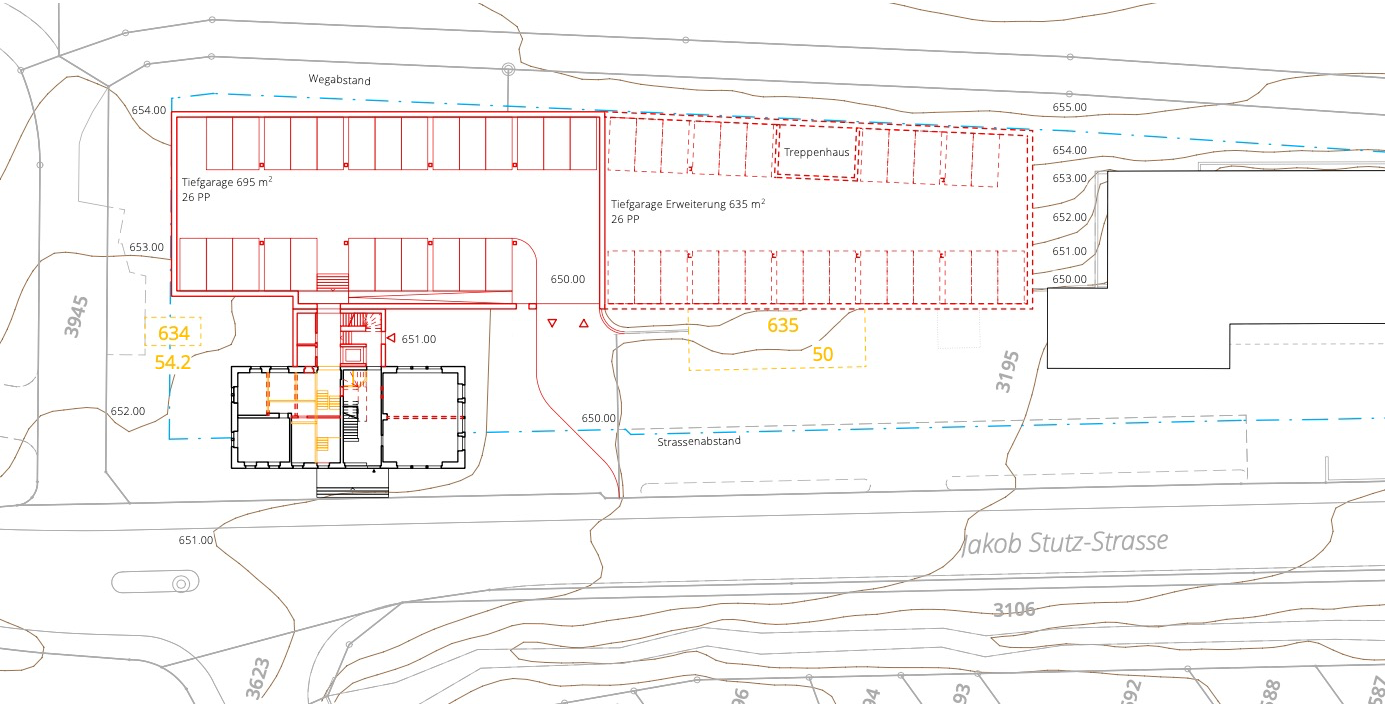 24
SCHULGEMEINDE Hittnau
Kostenaufstellung Variante 6 mit / ohne Vollausbau Tiefgarage
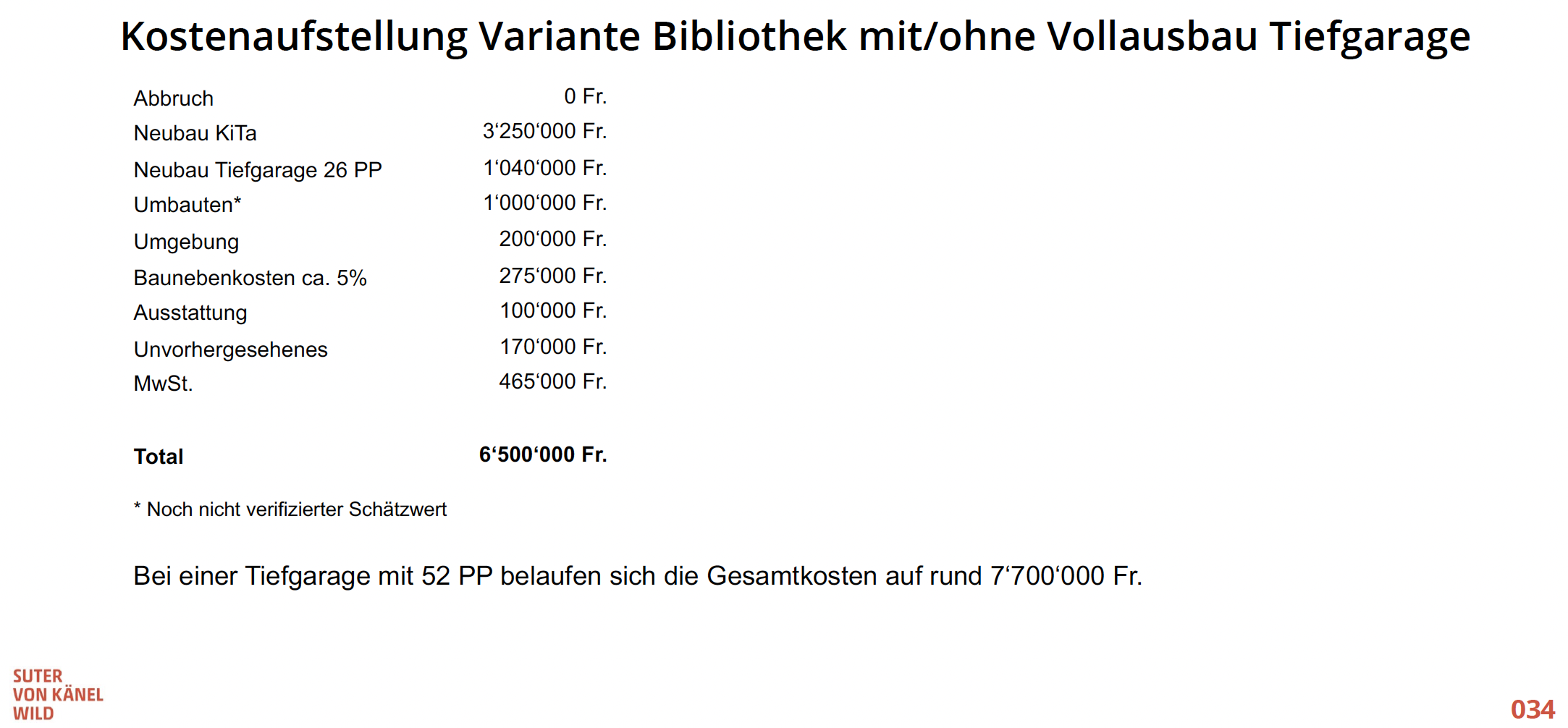 25
SCHULGEMEINDE Hittnau
Weiteres Vorgehen
Informations- und Mitwirkungsveranstaltung für die Bevölkerung am Samstag, 18. November 2023, 10.00 – 12.00 Uhr, Turnhalle Hermetsbüel.
Projektunterlagen auf Homepage Gemeinde „Aktuelles / Projekte“ und Schulgemeinde „Tagesstrukturen / KiTa Hittnau“ ab Anfang Oktober.
Fragen für die Informationsveranstaltung sind unter der gleichen Adresse bis am 10. November 2023 erwünscht.
26